Figure 3. High-magnification photomicrographs of cortical neurons that have hybridization signals for ...
Cereb Cortex, Volume 14, Issue 10, October 2004, Pages 1134–1143, https://doi.org/10.1093/cercor/bhh073
The content of this slide may be subject to copyright: please see the slide notes for details.
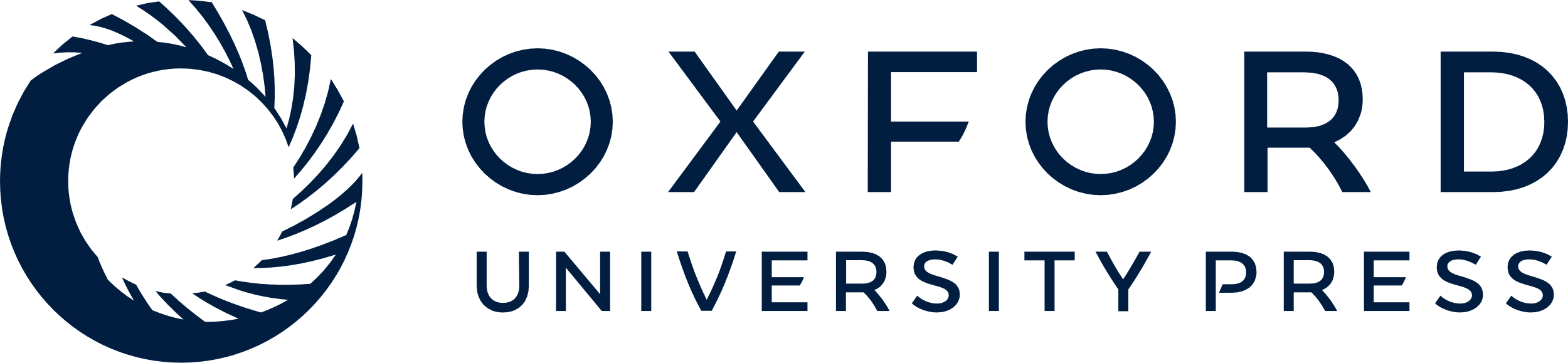 [Speaker Notes: Figure 3. High-magnification photomicrographs of cortical neurons that have hybridization signals for neurogranin mRNA. (A) The pyramidal cell in layer III of area TE. (B) The horizontal cell in layer VI of area TE. (C) The fusiform cell in layer VI of area TE. (D) The large pyramidal cell in layer V of area FA. (E) The small round cells in layer IV of area OC. (F) The pyramidal cell in the subiculum. Scale bar = 20 µm.


Unless provided in the caption above, the following copyright applies to the content of this slide:]